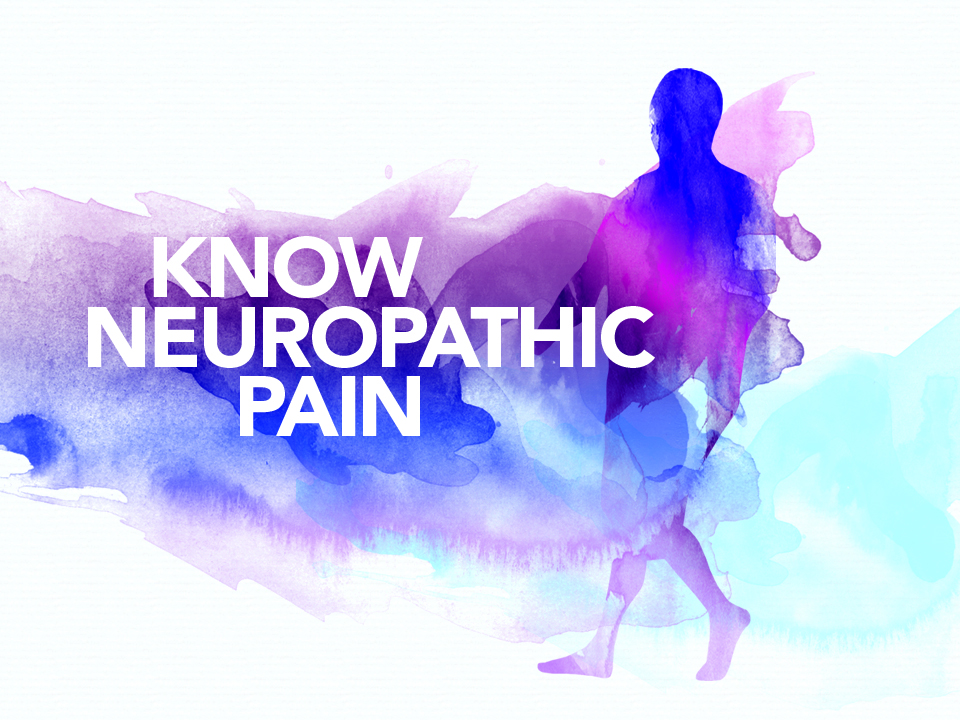 Una Guía Práctica para Entender, Evaluar y Manejar el Dolor Neuropático
Comité de Desarrollo
Mario H. Cardiel, MD, MSc
Rheumatologist
Morelia, Mexico
 
Andrei Danilov, MD, DSc
Neurologist
Moscow, Russia
 
Smail Daoudi, MD
Neurologist
Tizi Ouzou, Algeria

João Batista S. Garcia, MD, PhD
Anesthesiologist
São Luis, Brazil

Yuzhou Guan, MD
Neurologist
Beijing, China
Jianhao Lin, MD
Orthopedist
Beijing, China
 
Supranee Niruthisard, MD
Pain Specialist
Bangkok, Thailand
 
Germán Ochoa, MD
Orthopedist
Bogotá, Colombia

Milton Raff, MD, BSc
Consultant Anesthetist
Cape Town, South Africa
 
Raymond L. Rosales, MD, PhD
Neurologist
Manila, Philippines
Jose Antonio San Juan, MD
Orthopedic Surgeon
Cebu City, Philippines
 
Ammar Salti, MD
Consultant Anesthetist
Abu Dhabi, United Arab Emirates

Xinping Tian, MD
Rheumatologist
Beijing, China
 
Işin Ünal-Çevik, MD, PhD
Neurologist, Neuroscientist and Pain Specialist
Ankara, Turkey
Este programa fue patrocinado por Pfizer Inc.
Objetivos de Aprendizaje
Al terminar este módulo, los participantes serán capaces de:
Explicar la patofisiología del Dolor Neuropático
Discutir la prevalencia del Dolor Neuropático 
Aplicar una sencilla técnica de diagnóstico para diagnosticar Dolor Neuropático
Entender el impacto del Dolor Neuropático y sus comorbilidades en el funcionamiento del paciente y en su calidad de vida
Seleccionar las estrategias farmacológicas y no-farmacológicas apropiadas para el manejo del Dolor Neuropático
Saber cuándo referir a los pacientes a un especialista
[Speaker Notes: Notas del Conferencista
Revisa los objetivos de aprendizaje de esta sesión. Pregunta a los participantes si tienen alguna meta adicional.]
CASOS CLÍNICOS
Caso 1: Sr. DPN
Caso: Sr. DPN
El Sr. DPN es un electricista de 50 años que ha tenido diabetes tipo 2 por 6 años 
Durante los últimos 6 meses, ha sentido dolor quemante y entumecimiento en sus pies por la noche
Intentó tomando un analgésico sin prescripción pero no funcionó
A1C = 6.8%
Las preguntas acerca de calidad de vida y productividad indican que presenta ansiedad porque teme perder sus pies
A1C = hemoglobina glucosilada
[Speaker Notes: Notas del Conferencista
Presenta el Caso a los participantes.]
Caso: Sr. DPN (continúa)
Comorbilidades: 
Presión sanguínea alta (135/92 mmHg tratada)
Dislipidemia (tratada)
Sobrepeso (92 kg, IMC de 31 kg/m2)
Ansiedad
Problemas para dormir debido al dolor
Tratamiento actual:
Metformina
Inhibidor DPP-4
Inhibidor de la ECA
Estatina
ECA= enzima convertidora de angiotensina; IMC= índice de masa corporal; DPP = dipeptidil peptidasa
[Speaker Notes: Notas del Conferencista
Presenta el Caso a los participantes.]
Sr. DPN: Preguntas para Discusión
¿Cuáles son algunas de las indicaciones de que el Sr. DPN podría estar padeciendo dolor neuropático?
¿Qué otra información le gustaría conocer?
[Speaker Notes: Notas del Conferencista
Haz las preguntas que aparecen en la slide para promover la discusión.]
Sr. DPN: Descripción Clínica del Dolor
Dolor quemante en sus pies
En ocasiones empeora durante la noche
A veces no puede sentir las plantas de los pies (entumecimiento)
Ocasionalmente pies fríos como hielo
Dolor con hormigueo al ponerse los calcetines o al caminar sobre una superficie fría
[Speaker Notes: Notas del Conferencista
Presenta el Caso a los participantes.]
Sr. DPN: Preguntas para Discusión
¿Qué palabras clave sugieren que el Sr. DPN padece dolor neuropático?
Con base en la info9rmaciókmn recabada, ¿Qué buscaría en el examen físico?
[Speaker Notes: Notas del Conferencista
Haz las preguntas que aparecen en la slide para promover la discusión.]
Sr. DPN: Examen Clínico
Sin signos de anormalidad cutánea
Sin signos clínicos que sugieran enfermedad vascular periférica
Temperatura normal de los pies (piel tibia al tacto)
Tiempo de llenado capilar normal
Ligera hipoestesia al tacto en ambos pies
Severa hipoestesia al frío de los pies
Pérdida del reflejo del tobillo
Prueba de monofilamento positiva
Sin otros trastornos somáticos
Sin anormalidades en las extremidades superiores
Sin signos de déficit motor en las extremidades inferiores
[Speaker Notes: Notas del Conferencista
Presenta el Caso a los participantes.]
Sr. DPN: Pregunta para Discusión
¿Sugeriría investigaciones adicionales?
¿Cuál sería su diagnóstico para este paciente?
[Speaker Notes: Notas del Conferencista
Haz las preguntas que aparecen en la slide para promover la discusión.]
Sr. DPN: Diagnóstico
Con base en la historia y en sus investigaciones, usted concluye que el Sr. DPN padece neuropatía diabética periférica dolorosa
[Speaker Notes: Notas del Conferencista
Presenta el Caso a los participantes.]
Sr. DPN: Pregunta para Discusión
¿Qué estrategia de tratamiento recomendaría para su neuropatía diabética periférica dolorosa?
[Speaker Notes: Notas del Conferencista
Haz la pregunta que aparece en la slide para promover la discusión.]
Sr. DPN: Conclusión
El Sr. DPN inicia su terapia de primera-línea
El dolor y la disestesia mejoran en una semana y el paciente reporta mejora en términos de la escala de dolor y sueño en la primera semana
El medicamento es bien tolerado y es ajustado para obtener el máximo beneficio
[Speaker Notes: Notas del Conferencista
Presenta el Caso a los participantes.]
Sr. DPN: Escenarios Qué Tal Si
¿Cómo cambiarían su evaluación y estrategia de tratamiento si...
el Sr. DPN tuviera 75 años en lugar de  50 años de edad?
el Sr. DPN tuviera un A1C de 9.0% en lugar de 6.8%?
el dolor del Sr. DPN hubiera iniciado hace 3 semanas en lugar de  hace 6 meses?
el Sr. DPN hubiera estado tomando codeína y acetaminofén que le prescribieron a su esposa para una cirugía dental y pensara que podría estar ayudando?
el Sr. DPN no hubiera consultado a un médico en 10 años y no hubiera sido diagnosticado con diabetes?
el Sr. DPN tuviera una historia de no-apego al medicamento?
A1C = hemoglobina glucosilada
[Speaker Notes: Notas del Conferencista
Tal vez desees discutir los escenarios “qué tal si” para fomentar la consideración de escenarios clínicos alternativos y desencadenar mayor discusión.]
Caso 2: Jaime (Caso en Video)
Video Basado en un Caso: Jaime
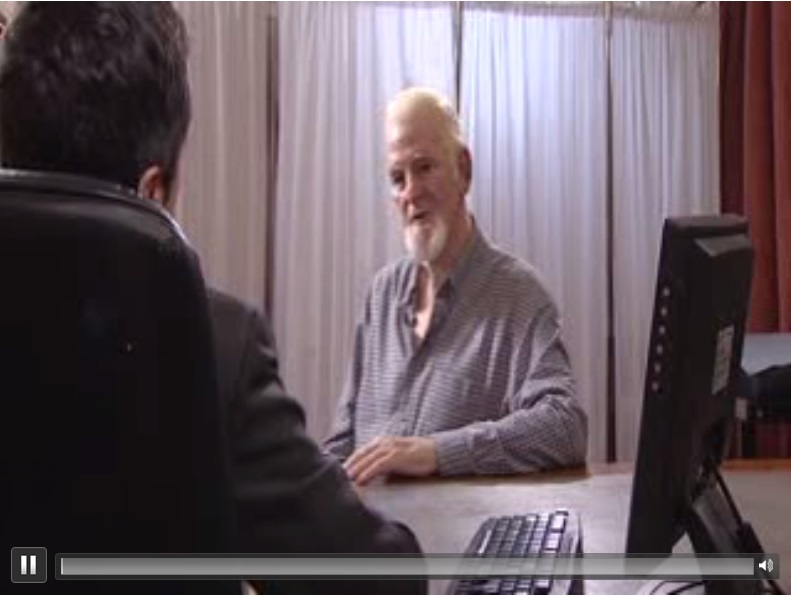 [Speaker Notes: Notas del Conferencista
Este Video Basado en un Caso muestra una consulta con un paciente que padece neuropatía diabética periférica dolorosa.]
Discusión de un Experto: Jaime
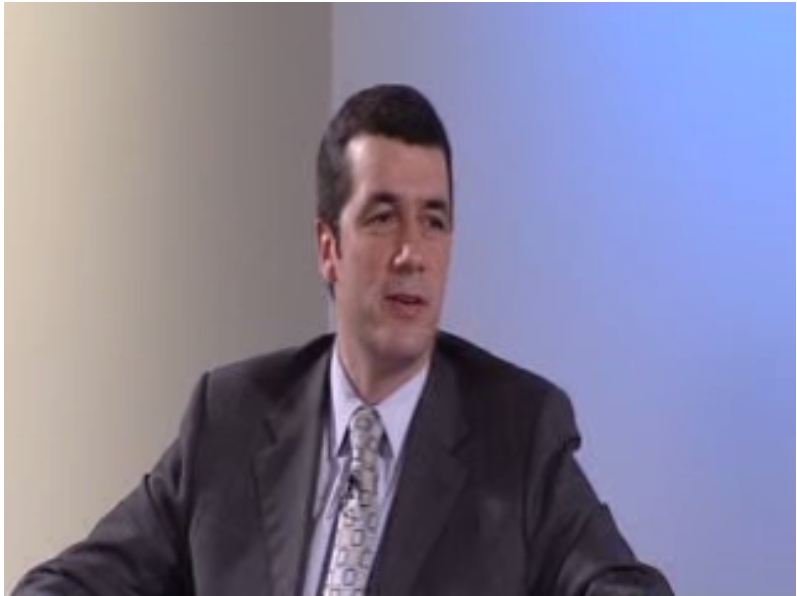 [Speaker Notes: Notas del Conferencista
Este video muestra un grupo de expertos discutiendo el Caso del paciente en el video anterior.]
Caso 3: Sra.  PHN
Sra. PHN: Presentación del Caso
Ama de cada de 70-años de edad
Llega a su consultorio quejándose de un intenso dolor punzante que empezó hace 4 días
[Speaker Notes: Notas del Conferencista
Presenta el Caso a los participantes.]
Sra. PHN: Historia Médica
Comorbilidades
Medicamentos actuales
Hipertensión
Dislipidemia
Osteopenia
Tuvo un rash intenso con picazón hace 8 semanas que duró cerca de 2 semanas
Inhibidor de la ECA 
Diurético
Estatina
ACE = enzima convertidora de angiotensina
[Speaker Notes: Notas del Conferencista
Presenta el Caso a los participantes.]
Sra. PHN: Pregunta para Discusión
¿Qué otra información sobre su historia médica le gustaría conocer?
¿Qué pruebas o exámenes realzaría?
[Speaker Notes: Notas del Conferencista
Presenta el Caso a los participantes.]
Sra. PHN: Historia del Dolor
Dolor intenso, punzante en el torso que inició hace 4 días
El dolor empeora con el roce ligero
La Sra. PHN no puede dormir debido al dolor
Se le dificulta realizar tareas cotidianas como limpiar la casa y comprar la despensa
[Speaker Notes: Notas del Conferencista
Presenta el Caso a los participantes.]
Sra. PHN: Pregunta para Discusión
¿Cuál sería su diagnóstico para esta paciente?
Sra. PHN: Pregunta para Discusión
¿Qué estrategia de tratamientorecomendaría?
[Speaker Notes: Notas del Conferencista
Haz la pregunta que aparece en la slide para promover la discusión.]
Sra. PHN: Diagnóstico y Tratamiento
Usted concluye que la Sra. PHN padece neuralgia postherpética
Prescribe una terapia de primera-línea
Cuando vuelve a ver a la Sra. PHN 2 semanas después, ella le dice que el dolor es menos intenso y que puede dormir un poco, aunque aun despierta ocasionalmente por la noche debido al dolor
[Speaker Notes: Notas del Conferencista
Presenta el Caso a los participantes.]
Sra. PHN: Pregunta para Discusión
¿Cómo cambiaría su estrategia de tratamiento?
[Speaker Notes: Notas del Conferencista
Haz la pregunta que aparece en la slide para promover la discusión.]
Sra. PHN: Escenarios Qué Tal Si
¿Cómo cambiaría su evaluación y estrategia de tratamiento si…
la Sra. PHN tuviera 92 años de edad?
la Sra. PHN llegara con un rash doloroso que hubiera aparecido hace 2 días?
la Sra. PHN padeciera osteoartritis comórbida?
la Sra. PHN padeciera depresión comórbida?
la Sra. PHN padeciera  diabetes comórbida?
[Speaker Notes: Notas del Conferencista
Tal vez desees discutir los escenarios “qué tal si” para fomentar la consideración de escenarios clínicos alternativos y desencadenar mayor discusión.]
Caso 4: Juana (Caso en Video)
Video Basado en un Caso: Juana
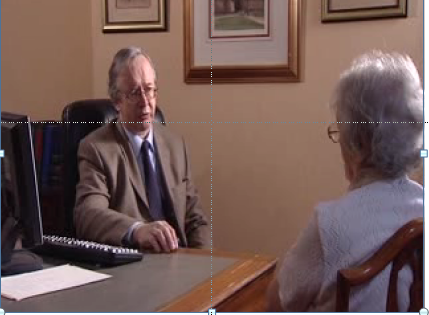 [Speaker Notes: Notas del Conferencista
Este Video Basado en un Caso muestra una consulta con un paciente que padece  neuralgia postherpética.]
Discusión de un Experto: Juana
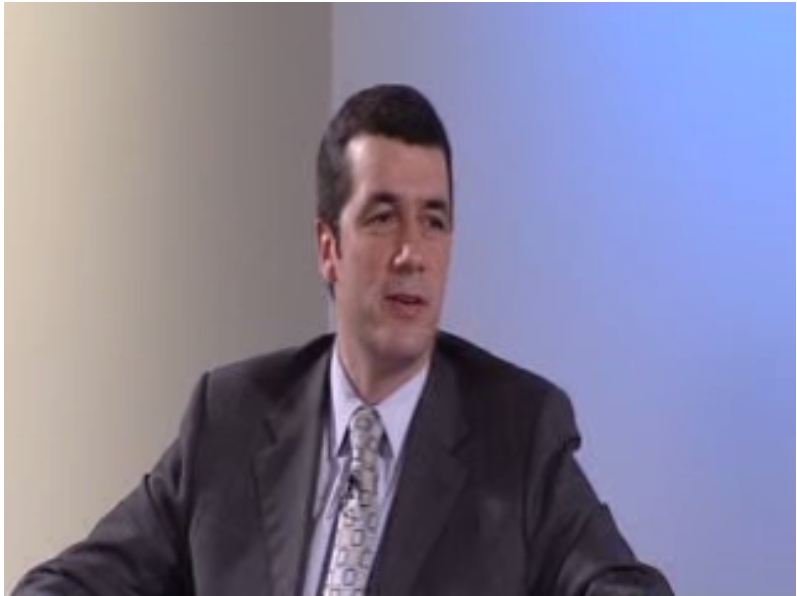 [Speaker Notes: Notas del Conferencista
Este video muestra un grupo de expertos discutiendo el Caso del paciente en el video anterior.]
Plantilla de Casos
Perfil del Paciente
Género: Hombre/Mujer
Edad: # años
Ocupación: Ingrese la ocupación
Síntomas actuales: Describa los síntomas actuales
[Speaker Notes: Notas del Conferencista
Esta Plantilla de Casos puede usarse para agregar tus propios Casos del pacientes a un programa.]
Historia Médica
Comorbilidades
Mediciones
Anote las Comorbilidades
IMC: # kg/m2
Presión sanguínea (BP): #/# mmHg
Anote otros resultados importantes del examen físico y las pruebas de laboratorio
Historia Social y Laboral
Medicamentos actuales
Describa cualquier historia social y/o laboral relevante
Anote los medicamentos actuales
IMC= índice de masa corporal; BP = presión sanguínea
[Speaker Notes: Notas del Conferencista
Esta Plantilla de Casos puede usarse para agregar tus propios Casos del pacientes a un programa.]
Pregunta para Discusión
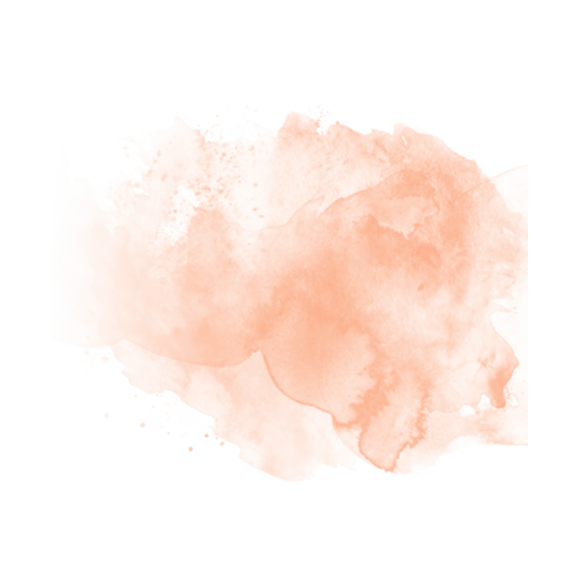 Con base en la Presentación del Caso, ¿Qué consideraría en su diagnóstico diferencial?
¿Qué otra información de la Historia le gustaría conocer?
¿Qué pruebas o exámenes realzaría?
[Speaker Notes: Notas del Conferencista
Esta Plantilla de Casos puede usarse para agregar tus propios Casos del pacientes a un programa.
Haz las preguntas que aparecen en la slide para promover la discusión.]
Historia del Dolor
Duración: ¿Cuándo empezó el dolor? 
Frecuencia: ¿Qué tan frecuente es el dolor?
Cualidad: Anote los descriptores del dolor
Intensidad: Usando EVA u otra herramienta
Distribución y ubicación del dolor: ¿Dónde duele?
Magnitud de la interferencia con las actividades cotidianas: ¿Cómo afecta el dolor la función?
[Speaker Notes: Notas del Conferencista
Esta Plantilla de Casos puede usarse para agregar tus propios Casos del pacientes a un programa.]
Examen Clínico
Anote los resultados del Examen Clínico
[Speaker Notes: Notas del Conferencista
Esta Plantilla de Casos puede usarse para agregar tus propios Casos del pacientes a un programa.]
Resultados de Pruebas o Exámenes Adicionales
Anote los resultados de la prueba, si aplica
[Speaker Notes: Notas del Conferencista
Esta Plantilla de Casos puede usarse para agregar tus propios Casos del pacientes a un programa.]
Pregunta para Discusión
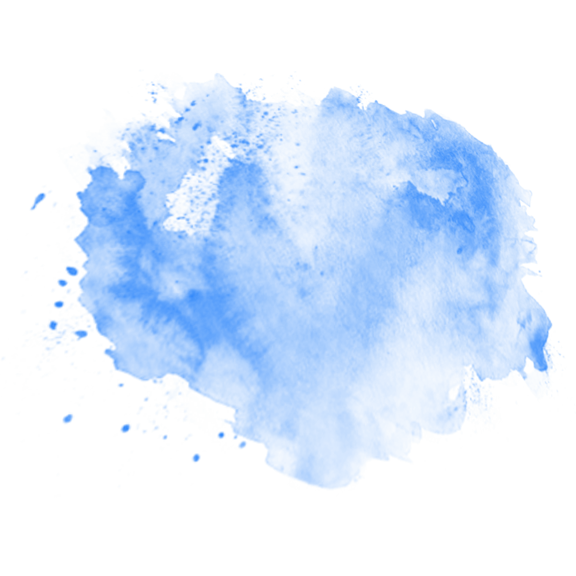 ¿Cuál sería su diagnóstico para este Paciente?
[Speaker Notes: Notas del Conferencista
Esta Plantilla de Casos puede usarse para agregar tus propios Casos del pacientes a un programa.
Haz la pregunta que aparece en la slide para promover la discusión.]
Diagnóstico
Describa el diagnóstico
[Speaker Notes: Notas del Conferencista
Esta Plantilla de Casos puede usarse para agregar tus propios Casos del pacientes a un programa.]
Pregunta para Discusión
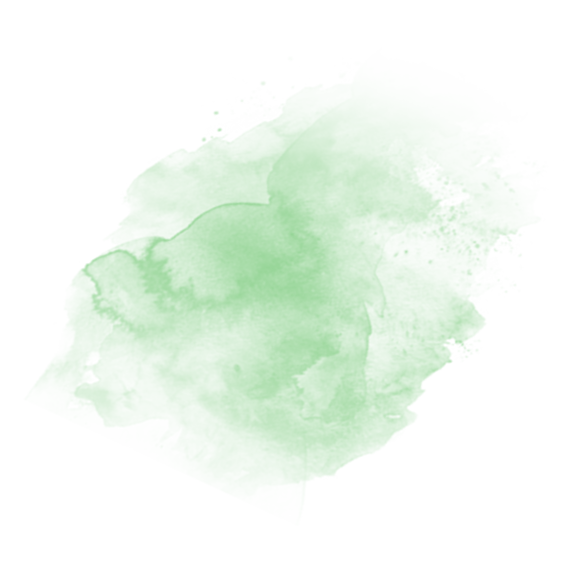 ¿Qué estrategia de tratamiento Recomendaría?
[Speaker Notes: Notas del Conferencista
Esta Plantilla de Casos puede usarse para agregar tus propios Casos del pacientes a un programa.
Haz la pregunta que aparece en la slide para promover la discusión.]
Plan de Tratamiento
Anote los componentes farmacológicos y no-farmacológicos de la estrategia de manejo
[Speaker Notes: Notas del Conferencista
Esta Plantilla de Casos puede usarse para agregar tus propios Casos del pacientes a un programa.]
Seguimiento y Respuesta al Tratamiento(s)
Describa el dolor, la función, los efectos adversos, etc., en la siguiente visita
[Speaker Notes: Notas del Conferencista
Esta Plantilla de Casos puede usarse para agregar tus propios Casos del pacientes a un programa.]
Plantilla de Casos: Pregunta para Discusión
¿Haría algún cambio en la terapia o realizaría investigaciones adicionales?
[Speaker Notes: Notas del Conferencista
Esta Plantilla de Casos puede usarse para agregar tus propios Casos del pacientes a un programa.
Haz la pregunta que aparece en la slide para promover la discusión.]
Otras Investigaciones
Anote los resultados de las investigaciones adicionales, si aplica
[Speaker Notes: Notas del Conferencista
Esta Plantilla de Casos puede usarse para agregar tus propios Casos del pacientes a un programa.]
Cambios al Tratamiento
Describa los cambios a la terapia, si aplica
[Speaker Notes: Notas del Conferencista
Esta Plantilla de Casos puede usarse para agregar tus propios Casos del pacientes a un programa.]
Conclusión
Describa el dolor, la función, los efectos adversos, etc., en la siguiente visita
[Speaker Notes: Notas del Conferencista
Esta Plantilla de Casos puede usarse para agregar tus propios Casos del pacientes a un programa.]
Escenarios Qué Tal Si
¿Cómo cambiaría su diagnóstico/estrategia de tratamiento si…
Anote Escenarios Qué Tal Si
[Speaker Notes: Notas del Conferencista
Esta Plantilla de Casos puede usarse para agregar tus propios Casos del pacientes a un programa.
Tal vez desees discutir los escenarios “qué tal si” para fomentar la consideración de escenarios clínicos alternativos y desencadenar mayor discusión.]